Расскажите детям о войне Часть 1
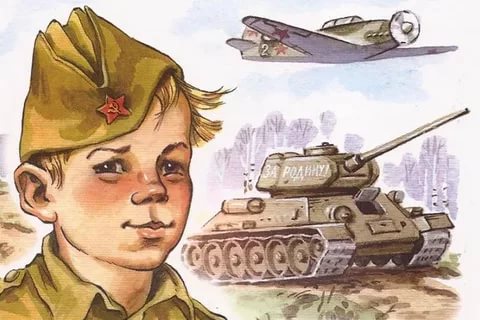 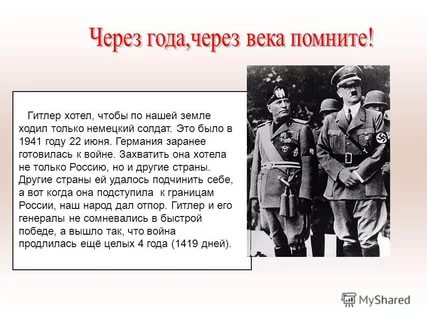 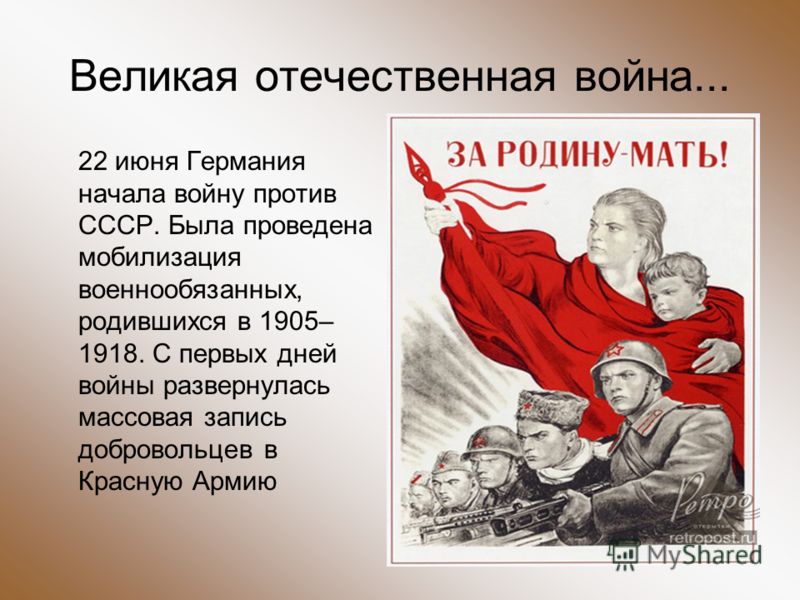 Бои шли на земле, в небе, на море.
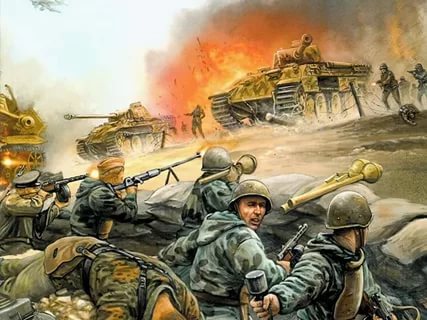 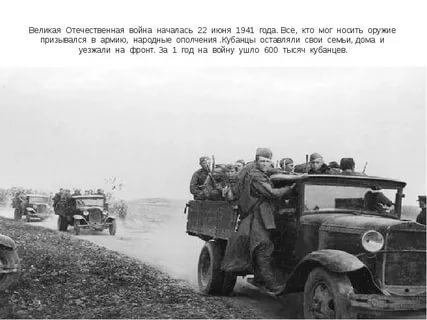 Санитарки выносили солдат с поля боя, перевязывали.Также солдатам оказывали помощь врачи и медицинские сестры.
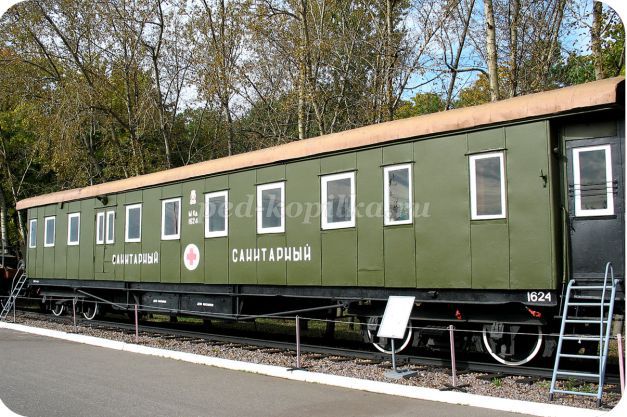 Для помощи раненым создали специальные санитарные поезда. Здесь оказывалась медицинская помощь раненым. Отличительным знаком от других поездов был красный крест на вагонах поезда.
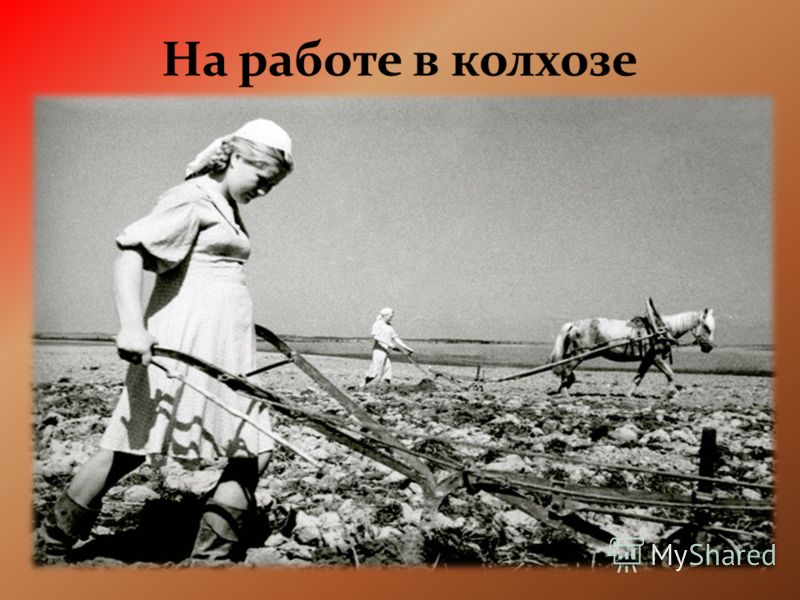 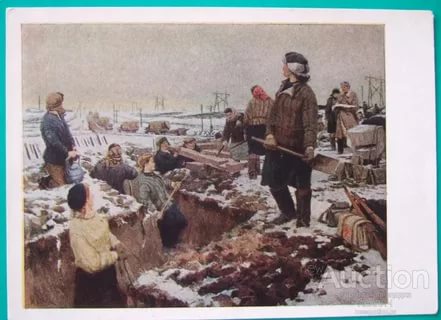 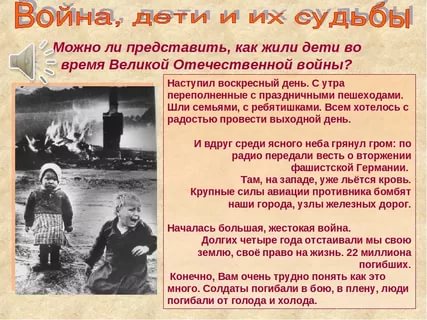 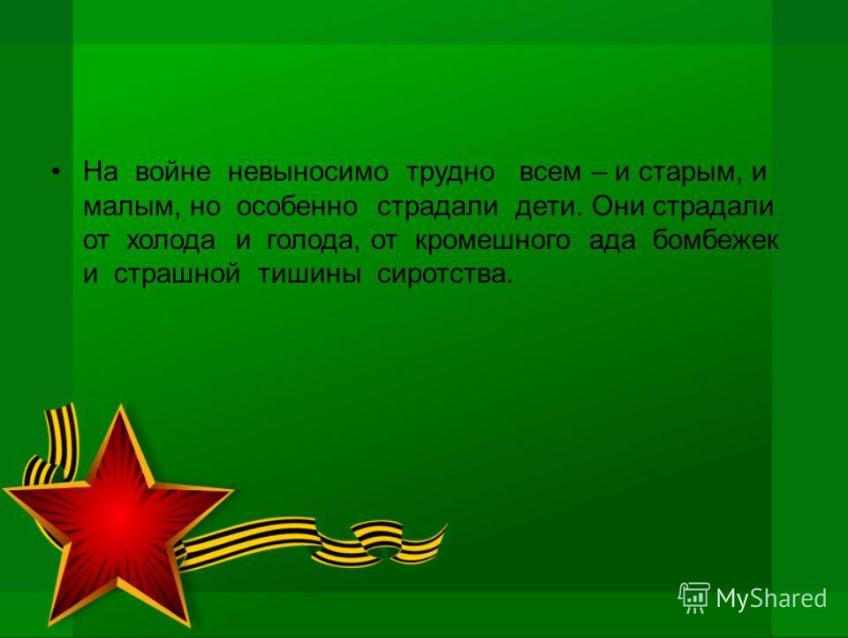 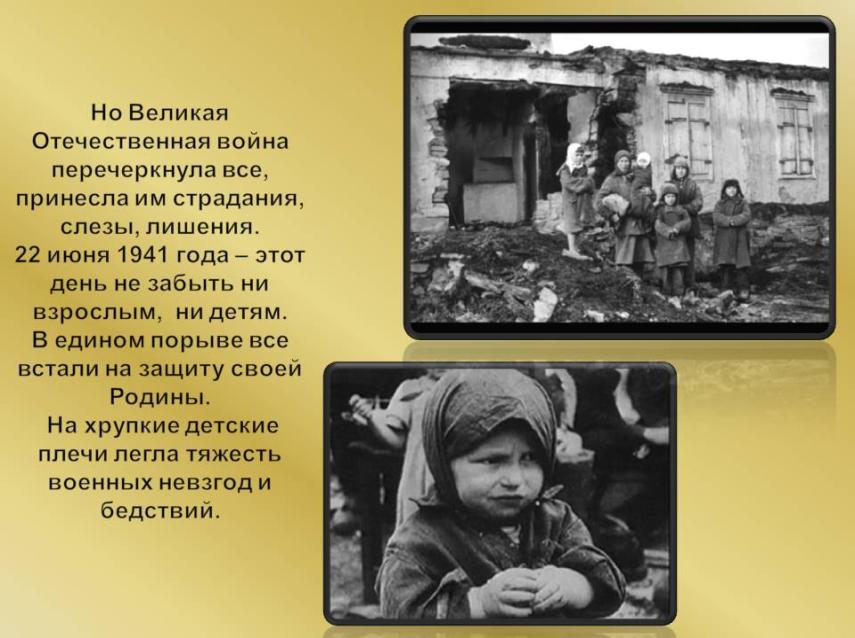 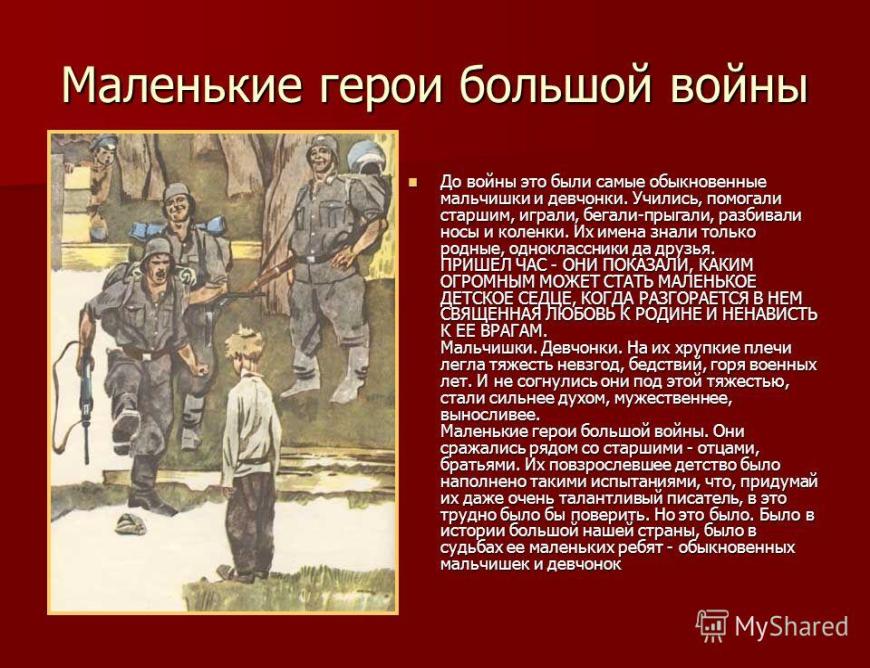